Statewide Master Adjustments Management
SWMA System Training
AA Memo #4
SWMA User Access
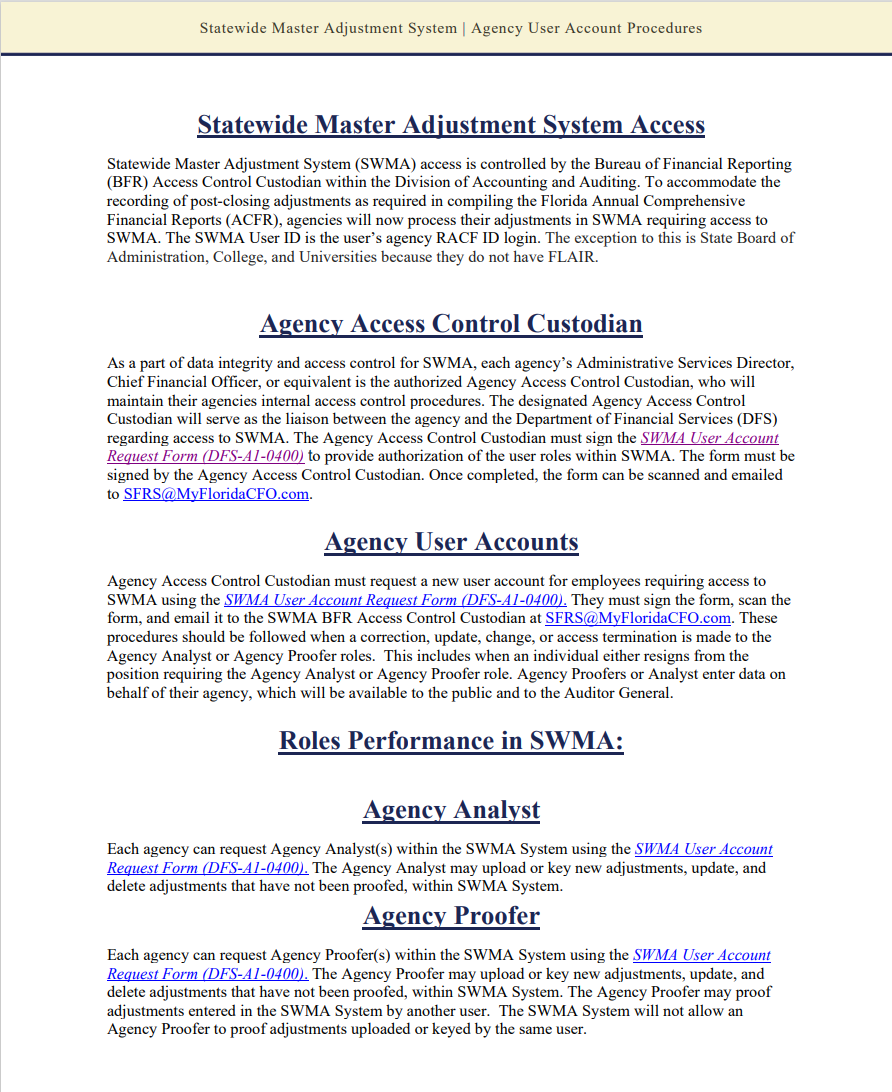 SWMA User Access
SWMA User Account Request Form
Completed request Form must be signed by the Agency Access Control Custodian
Administrative Services Director, Chief Financial Office or equivalent
Two Roles
Agency Analyst
Agency Proofer
SWMA User Access
SWMA User Access Request Form
Authentication & Authorization
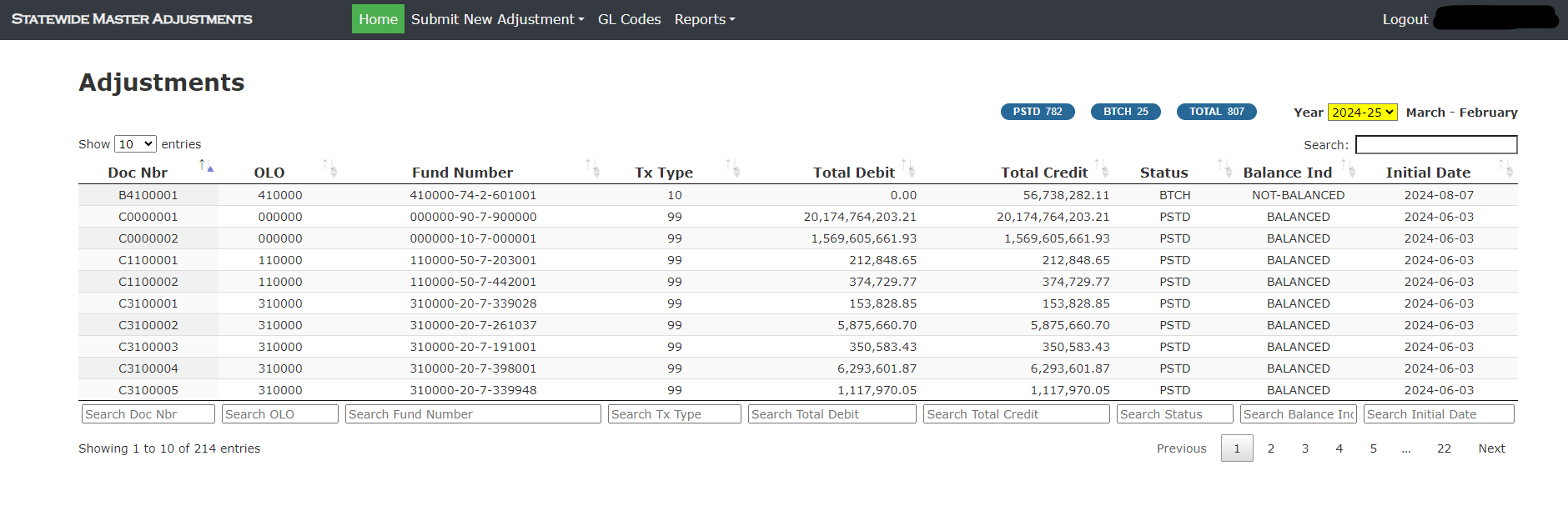 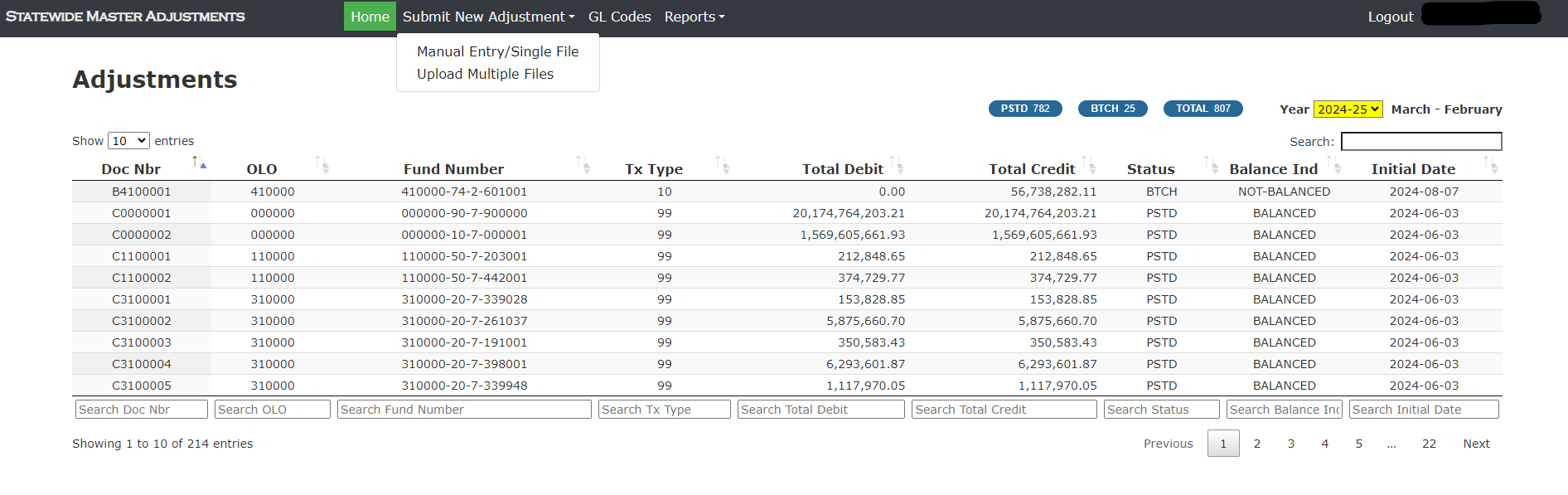 Option 2
Option 1
Option 1
Upload Multiple Files
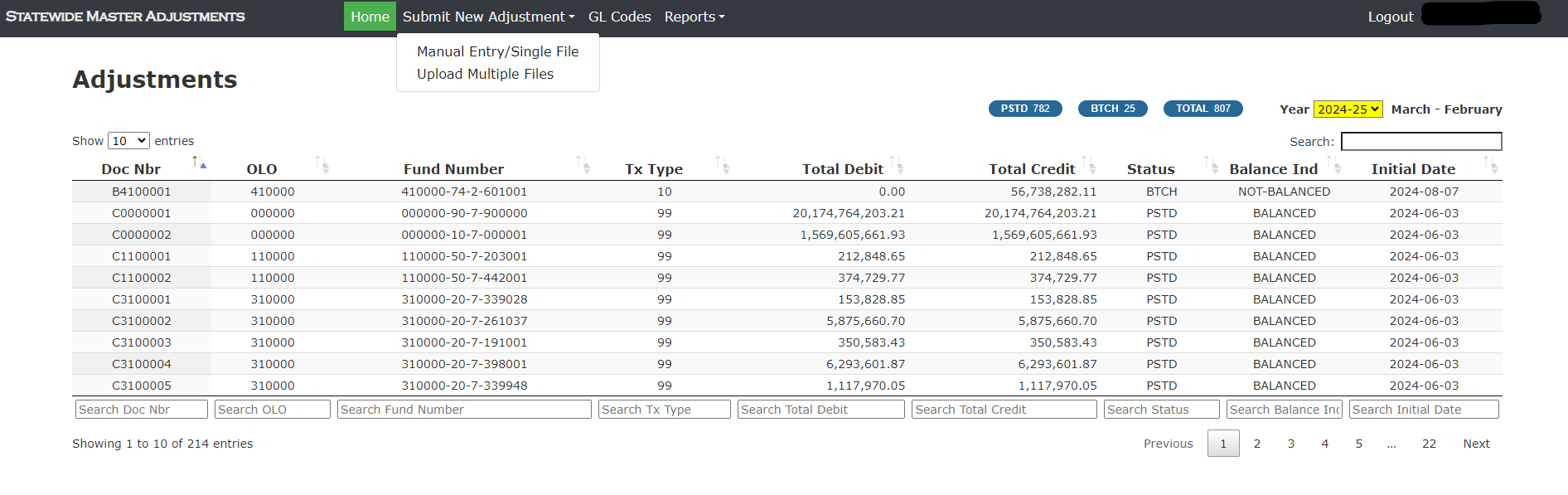 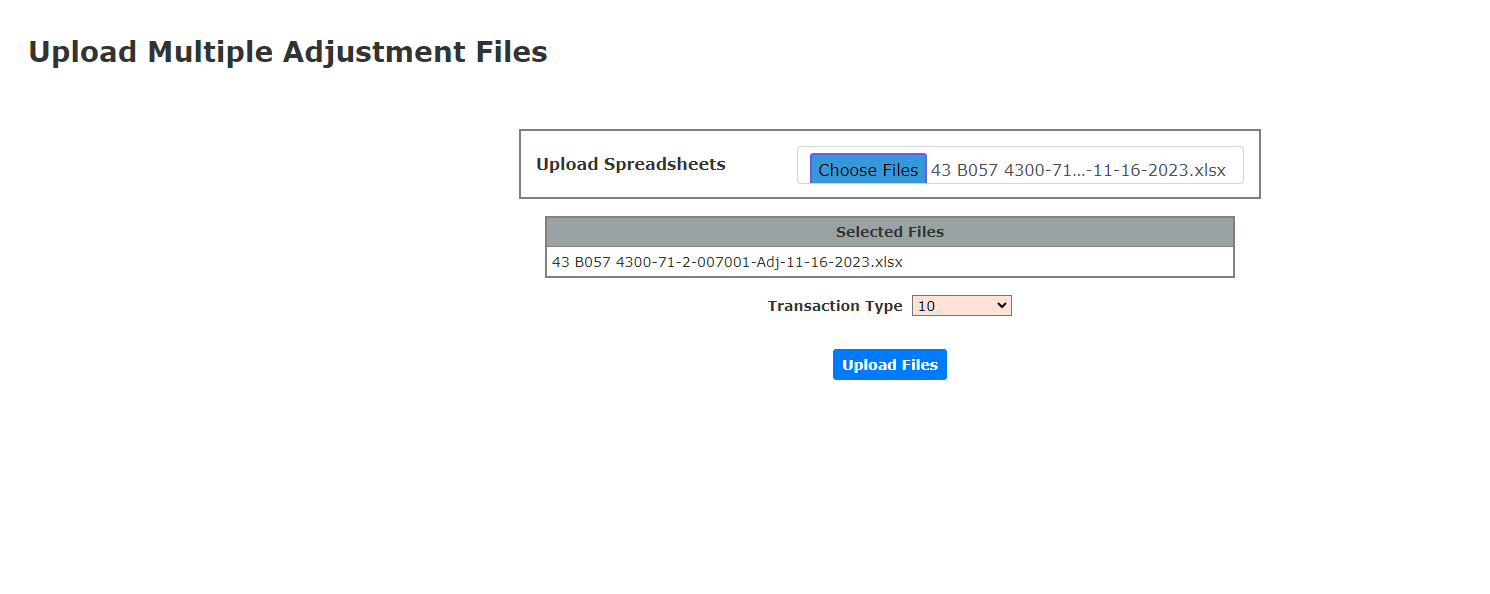 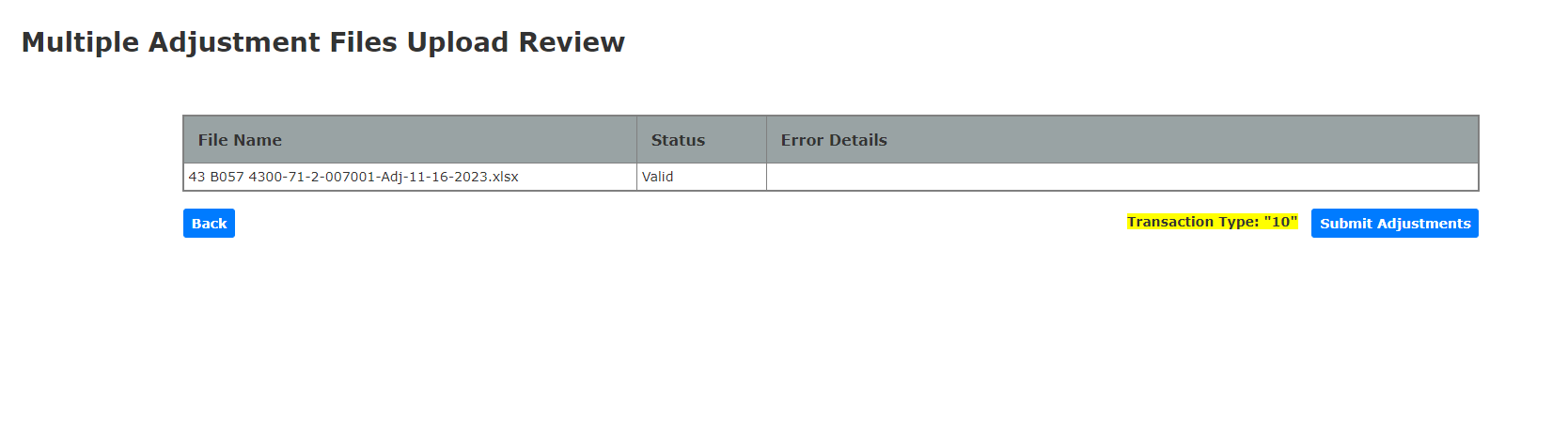 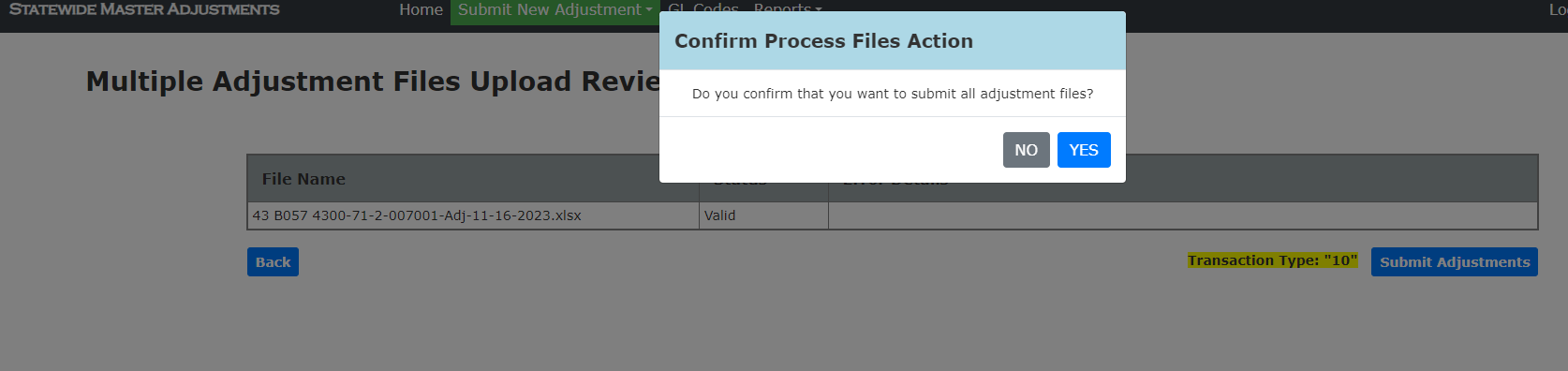 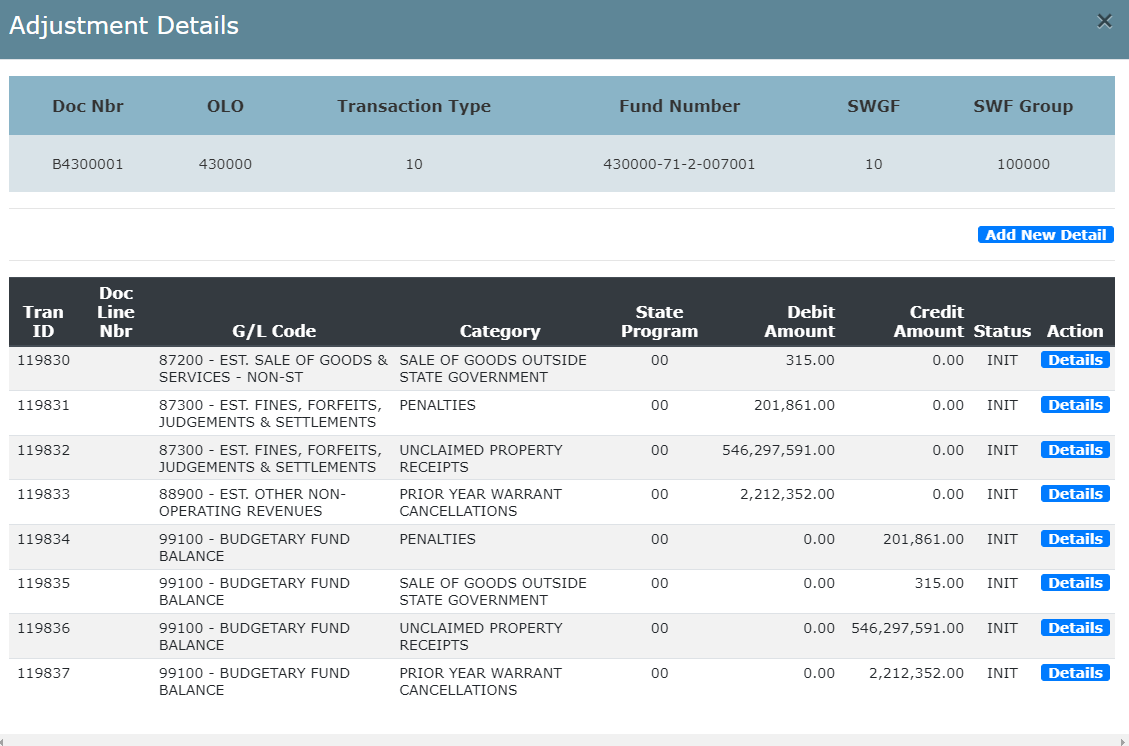 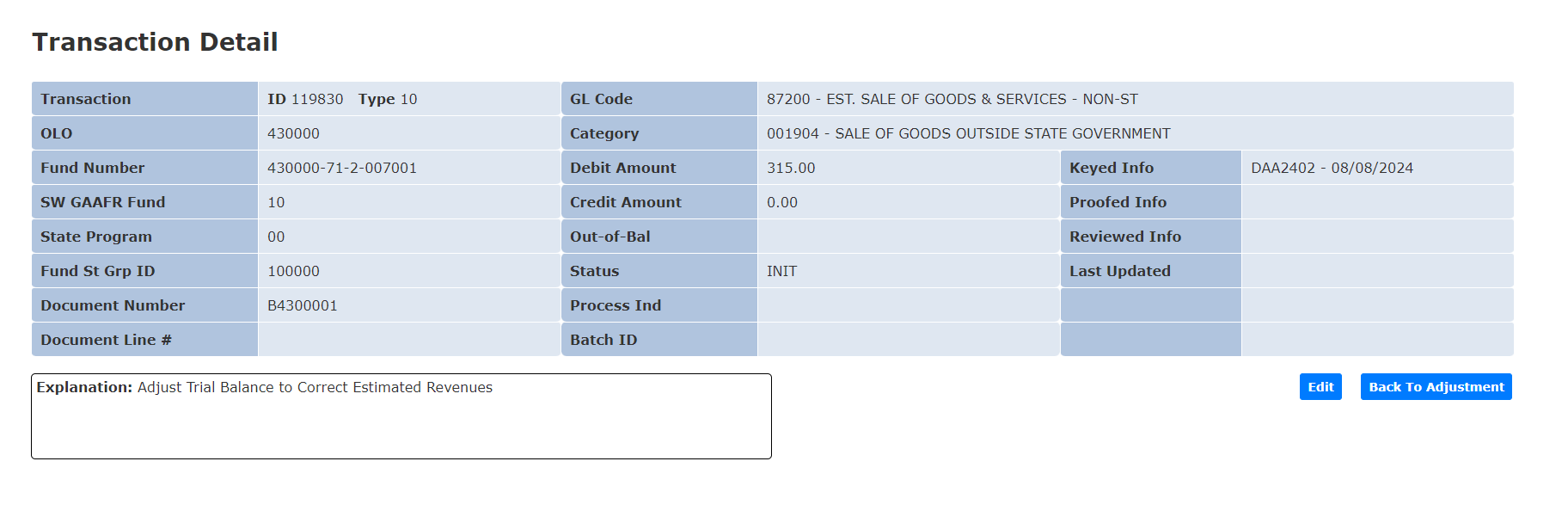 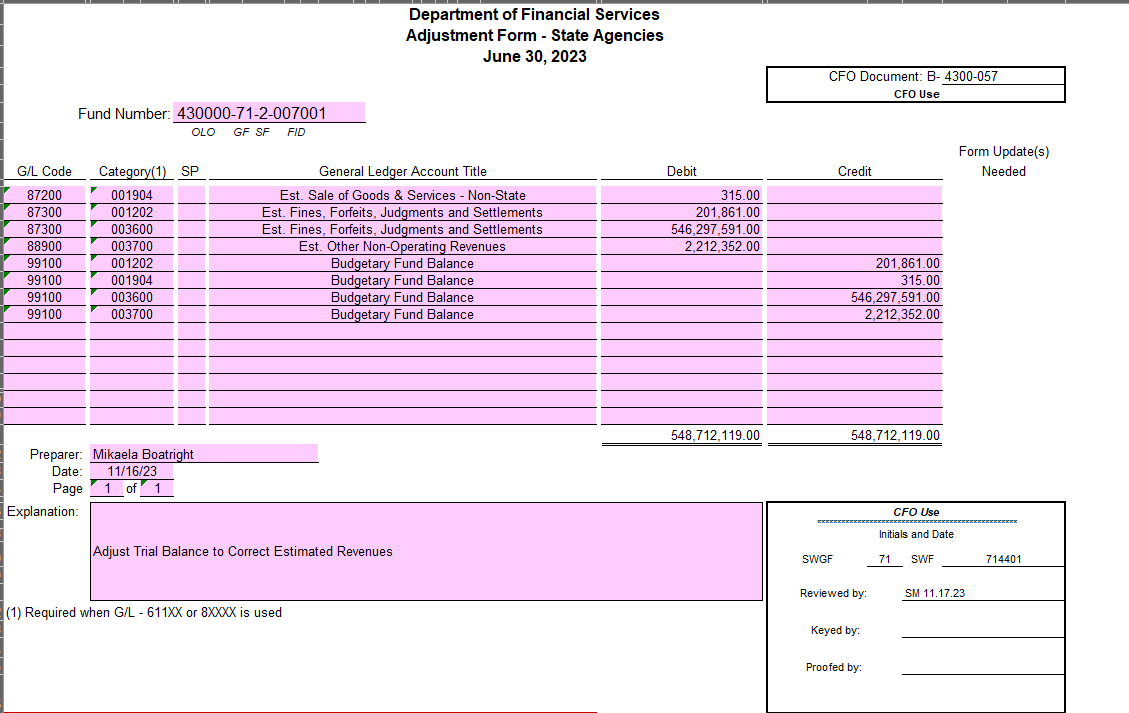 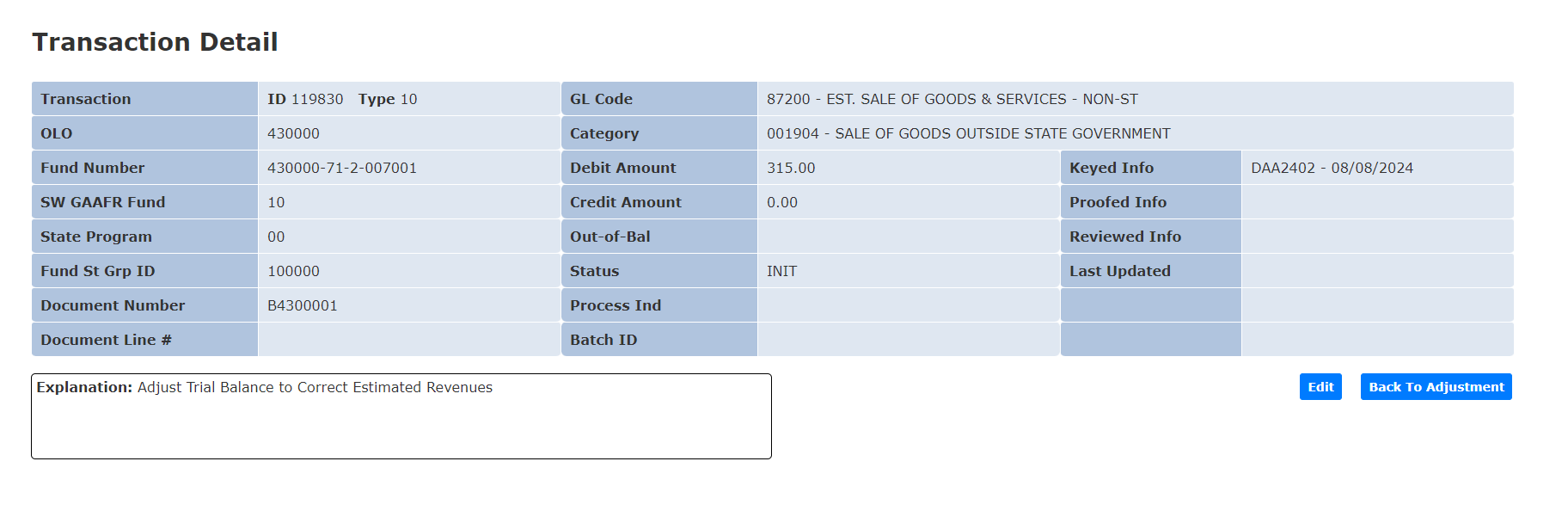 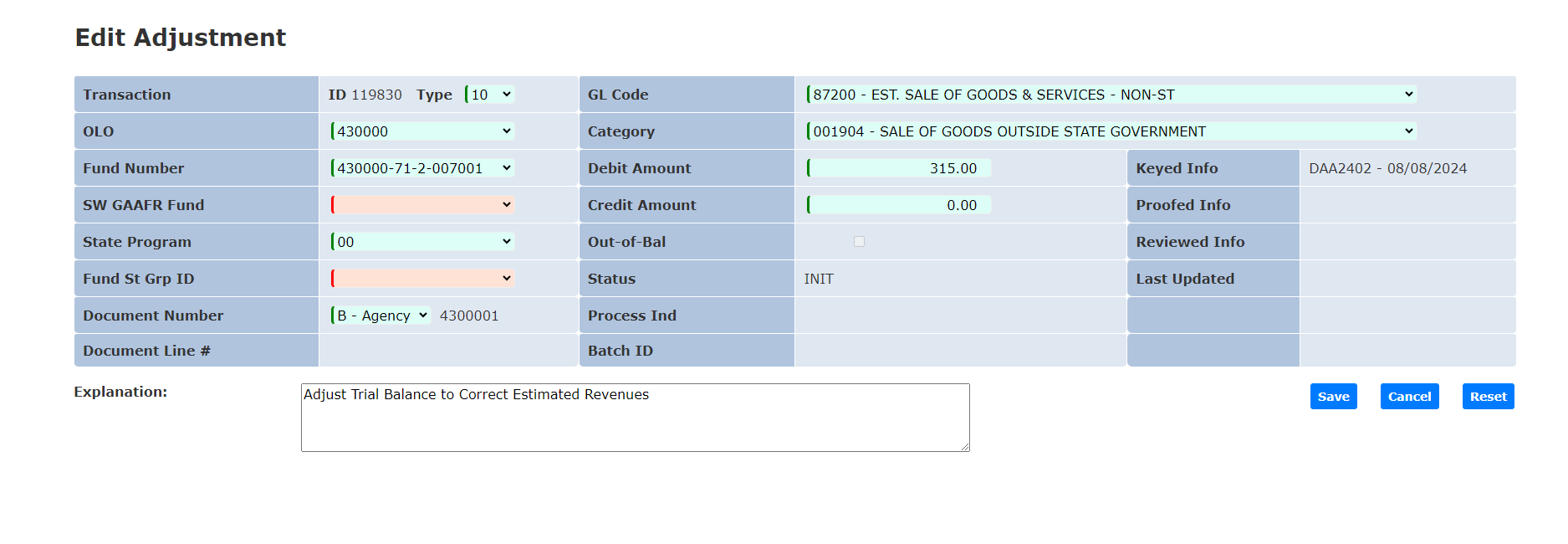 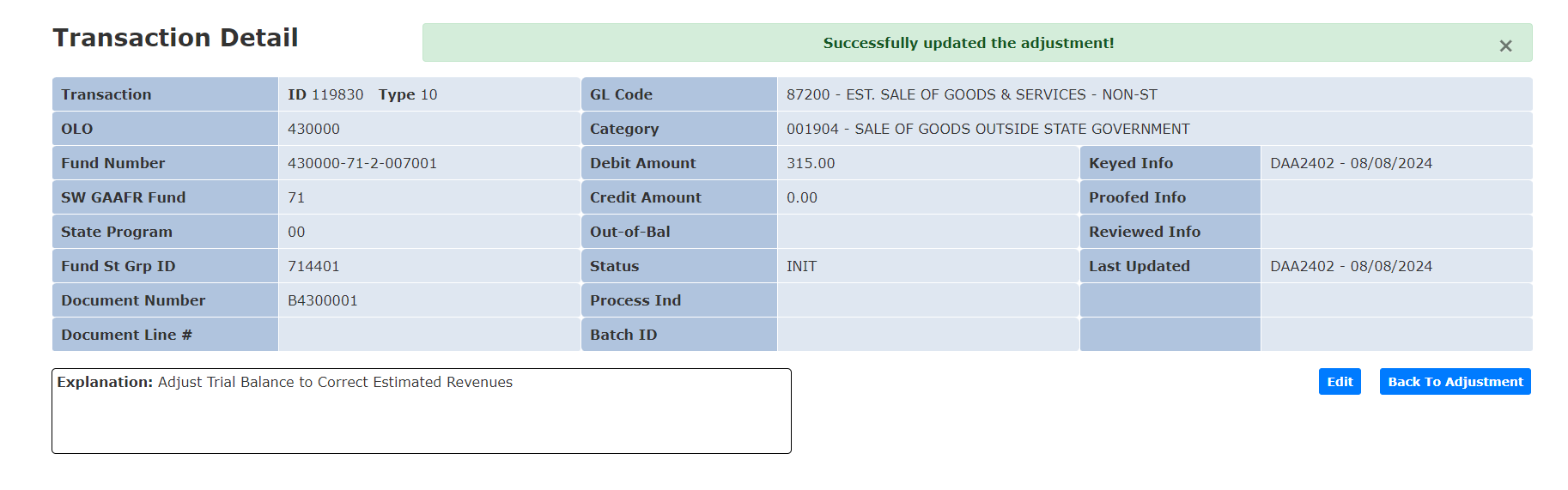 Option 2
Manual Entry /Single File
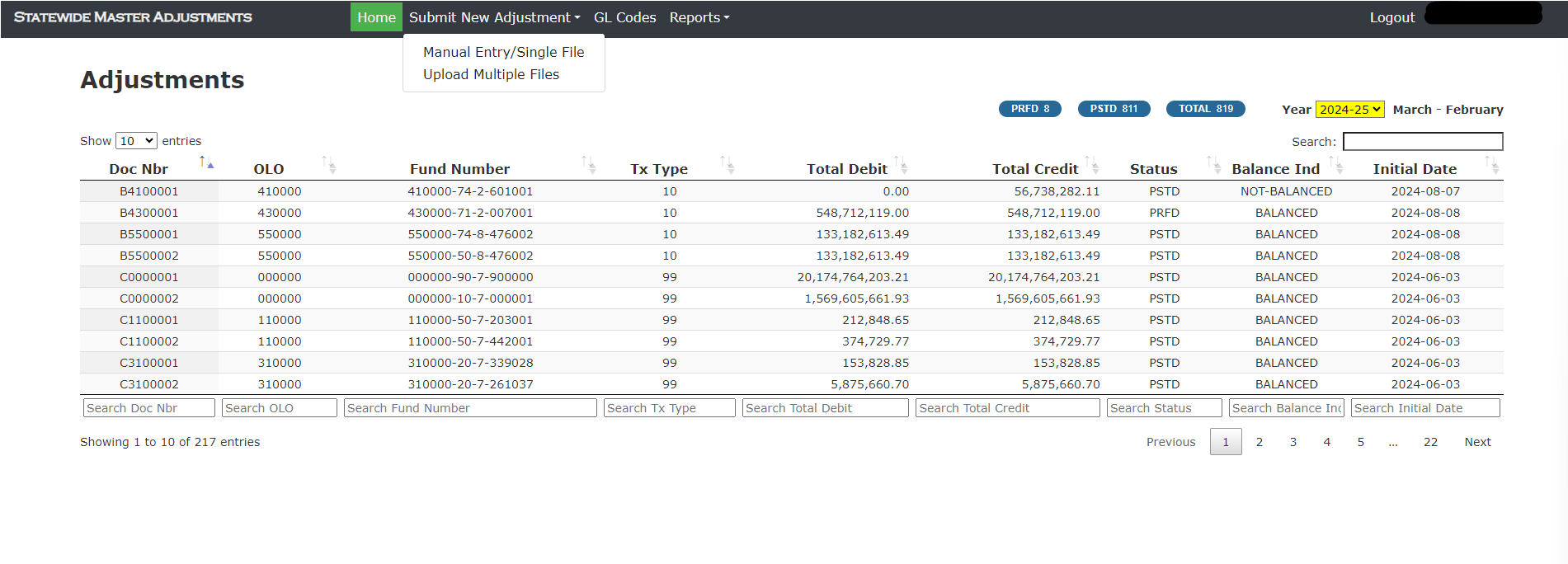 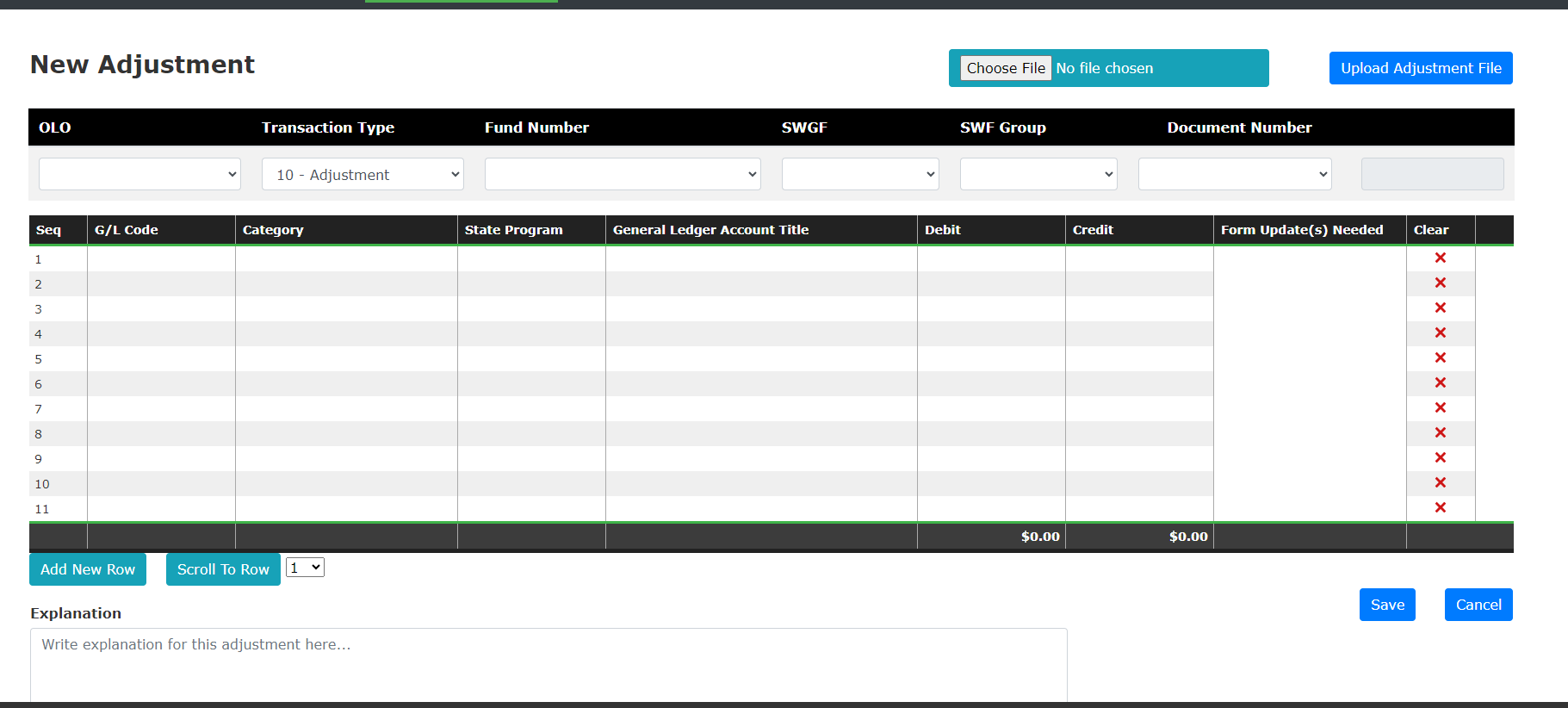 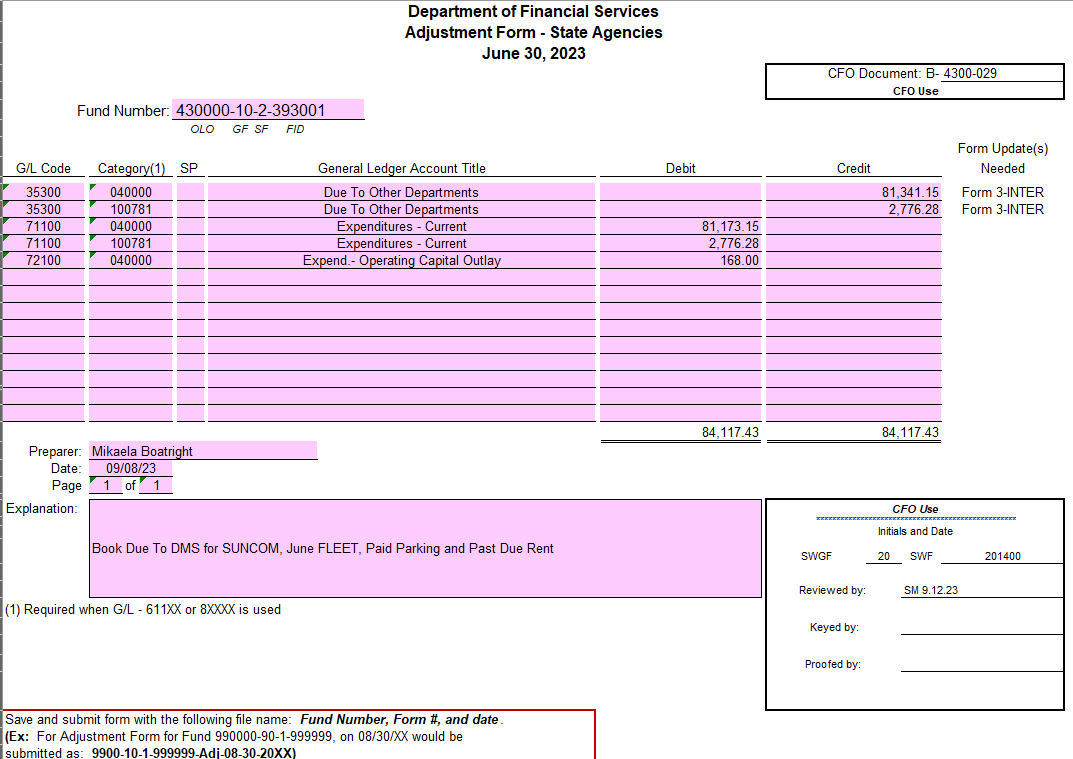 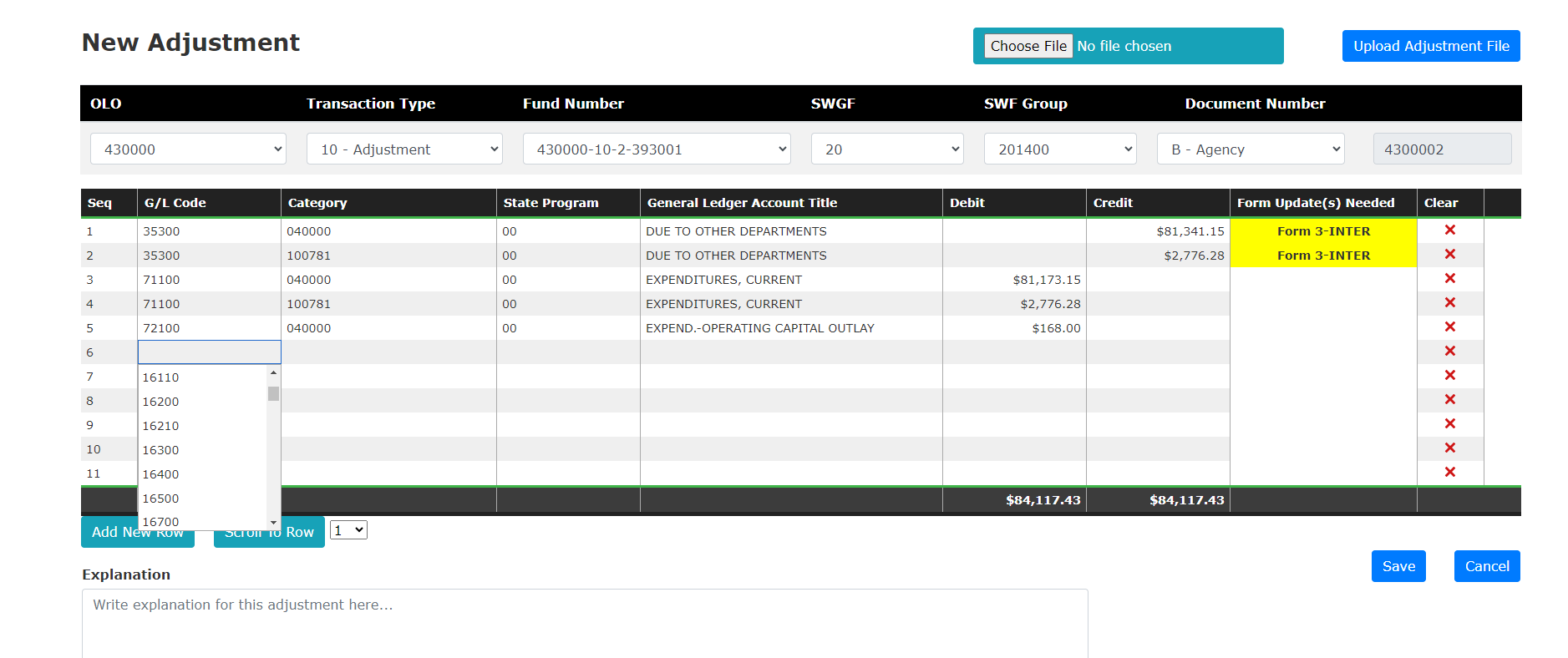 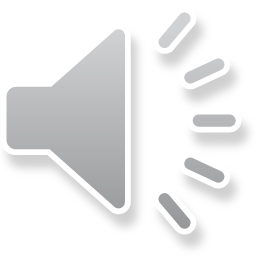 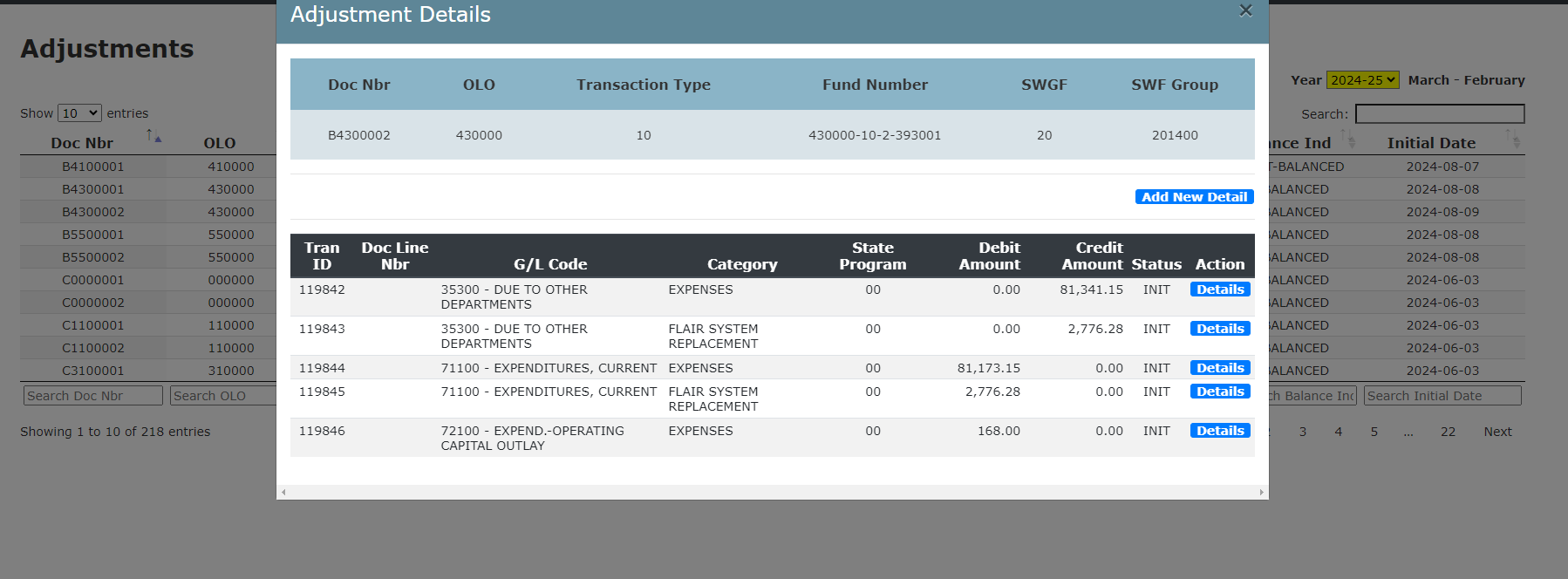 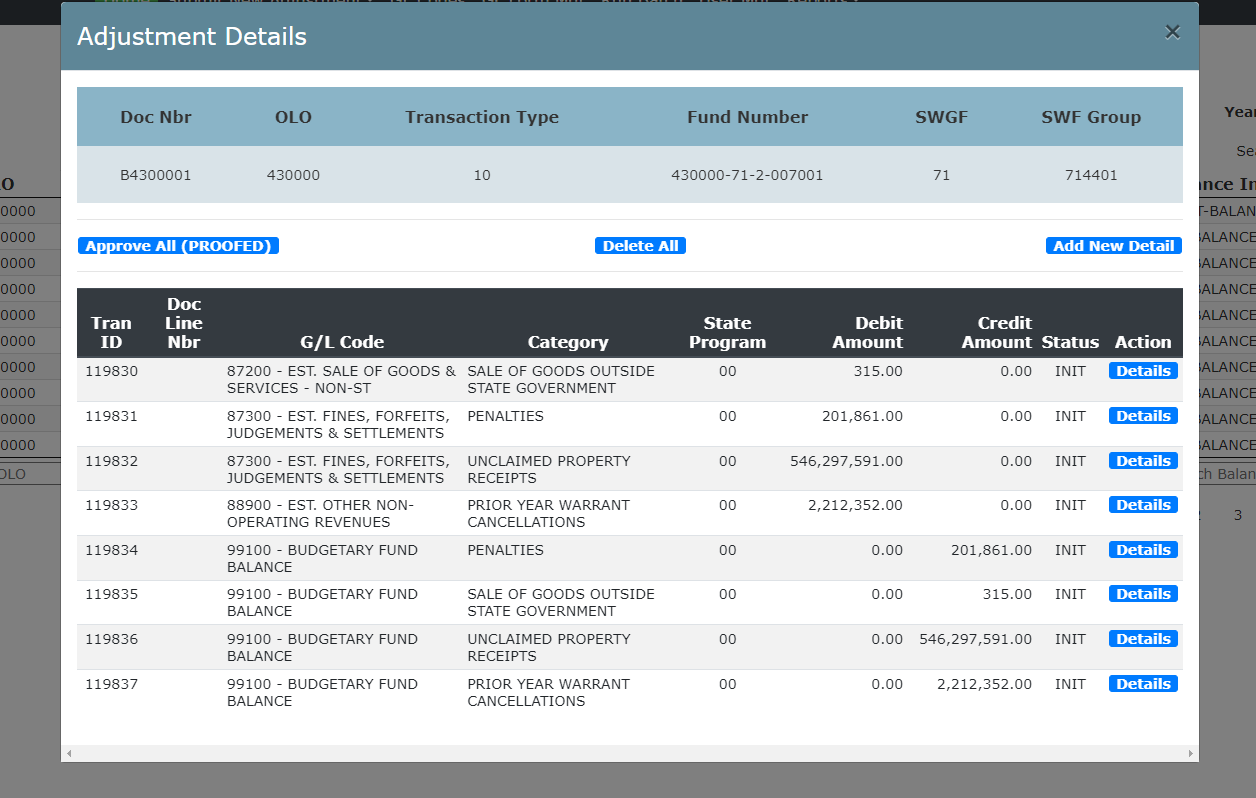 Proof Adjustment
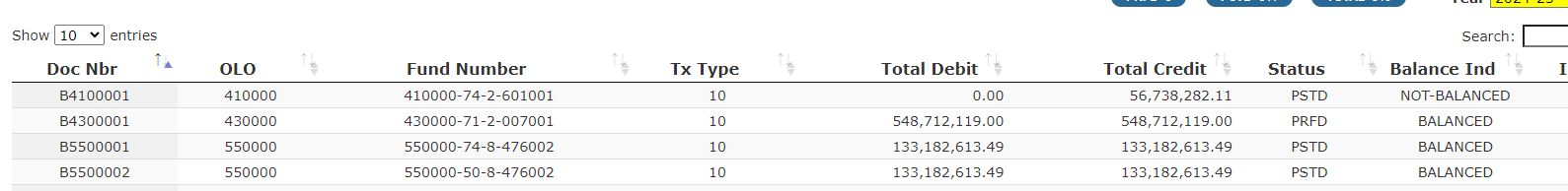 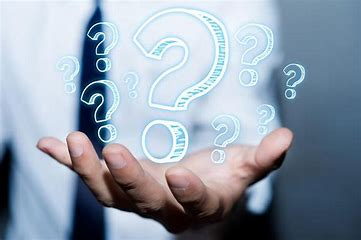 Any Questions?
27
[Speaker Notes: Any questions?
We will take a 5-minute break.]
General Questions can be sent to SFRS@myfloridacfo.com
28
[Speaker Notes: Here is the contact list should you have questions during the compilation process.]